Year 4 Summer Block 2: Measurement Money
Pounds and Pence
NCLO: Estimate, compare and calculate different measures, including money in pounds and pence.
Key vocabulary and questions
Pounds, pence, decimal notation, £, p
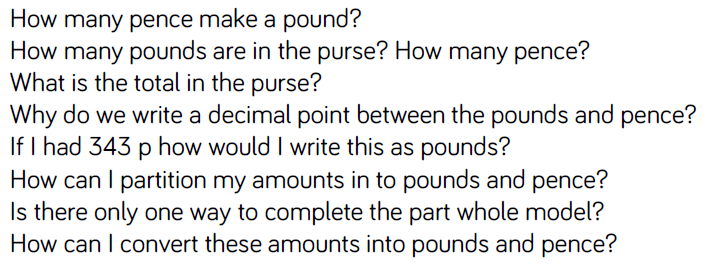 Fluency
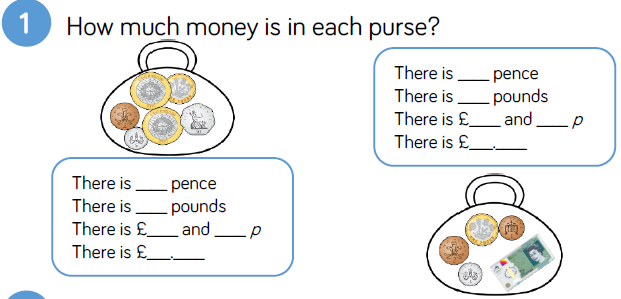 Fluency
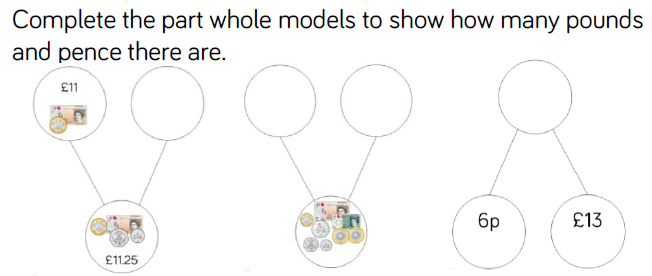 Fluency
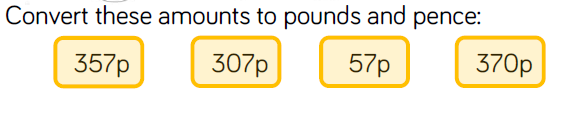 Reasoning and Problem Solving
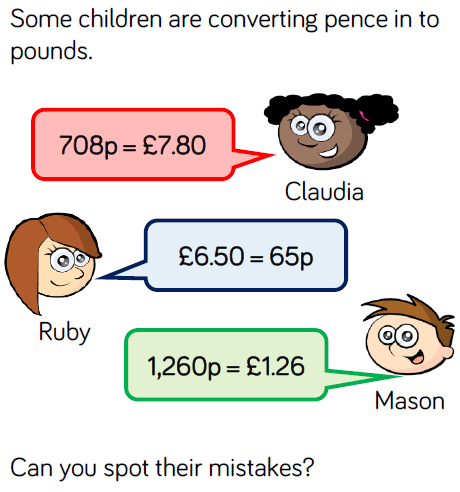 Reasoning and Problem Solving
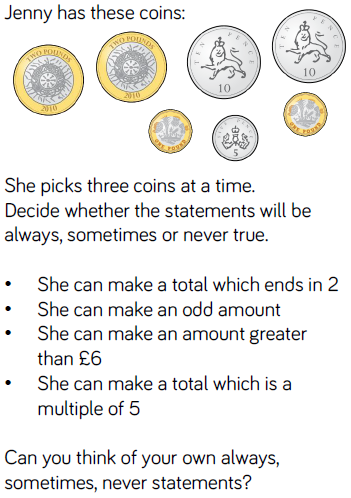 Year 4 Summer Block 2: Measurement Money
Ordering amounts of money
NCLO: Estimate, compare and calculate different measures, including money in pounds and pence.
Key vocabulary and questions
Ascending, descending, digit, larger, smaller, equivalent
Fluency
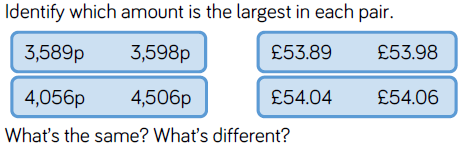 Fluency
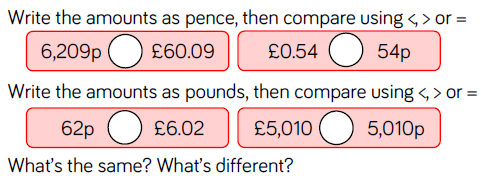 Fluency
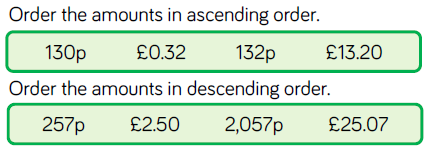 Reasoning and Problem Solving
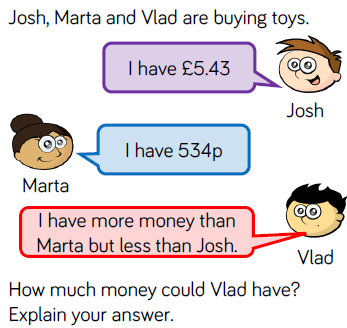 Reasoning and Problem Solving
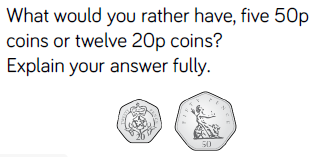 Reasoning and Problem Solving
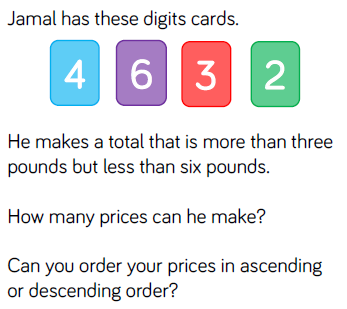 Year 4 Summer Block 2: Measurement Money
Using rounding to estimate money
NCLO: Estimate, compare and calculate different measures including money in pounds and pence.
Key vocabulary and questions
Approximately, accurate, estimate
Fluency
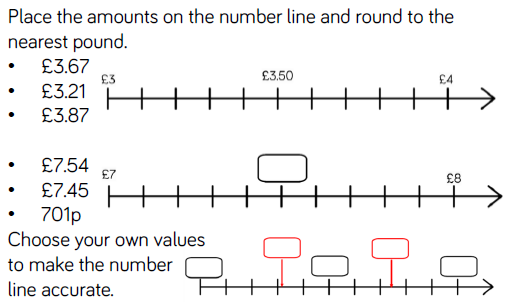 Fluency
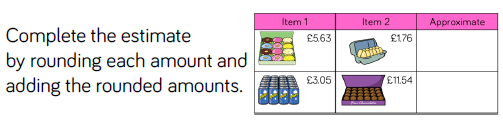 Fluency
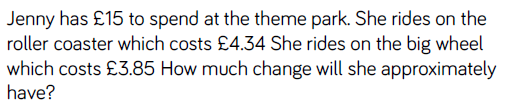 Reasoning and Problem Solving
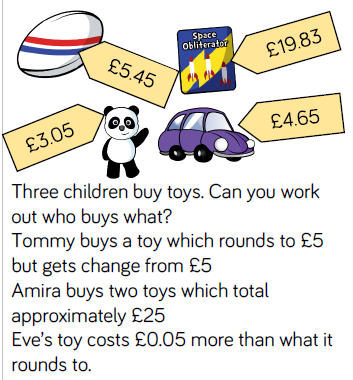 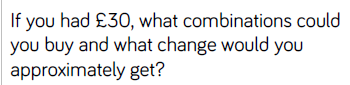 Reasoning and Problem Solving
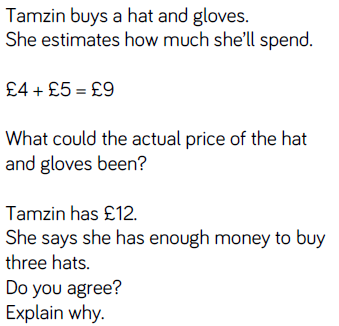 Year 4 Summer Block 2: Measurement Money
Four operations
NCLO: Solve simple measure and money problems involving fractions and decimals to 2 decimal places.
Key vocabulary and questions
Fluency
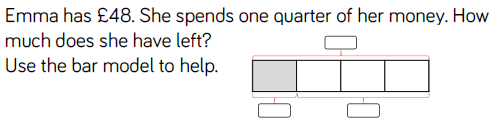 Fluency
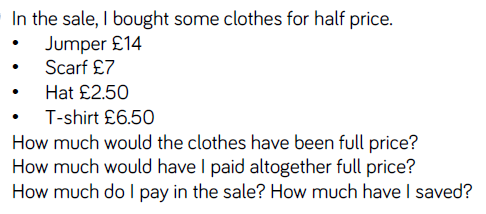 Fluency
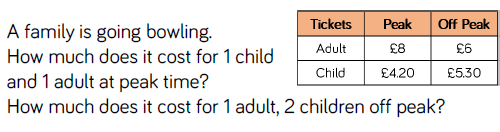 Reasoning and Problem Solving
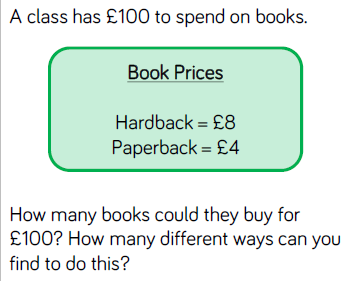 Reasoning and Problem Solving
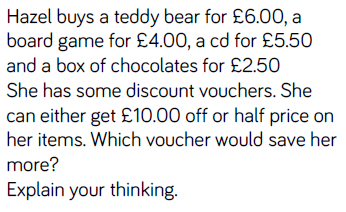 Reasoning and Problem Solving
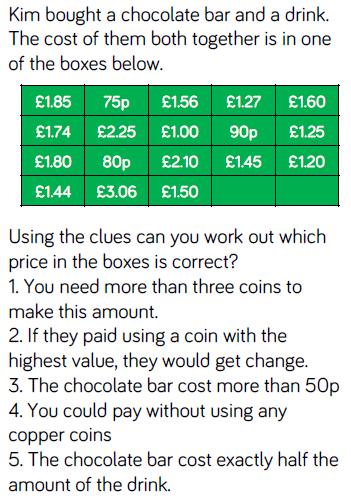